শুভেচ্ছা
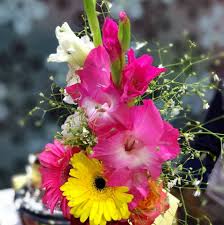 পরিচিতি
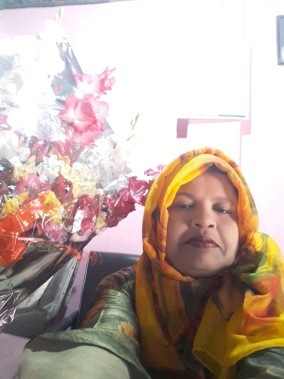 শাহানাজ বেগম
সহকারি শিক্ষক
হাজী হেলাল উদ্দিন বালিকা উচ্চ বিদ্যালয়
তারাকান্দা
শ্রেনিঃ ৯ম-১০ম   
বিষয়ঃ পৌরনীতি ও নাগরিকতা 
সময়ঃ ৫০ মিনিট 
৩ য় অধ্যায়
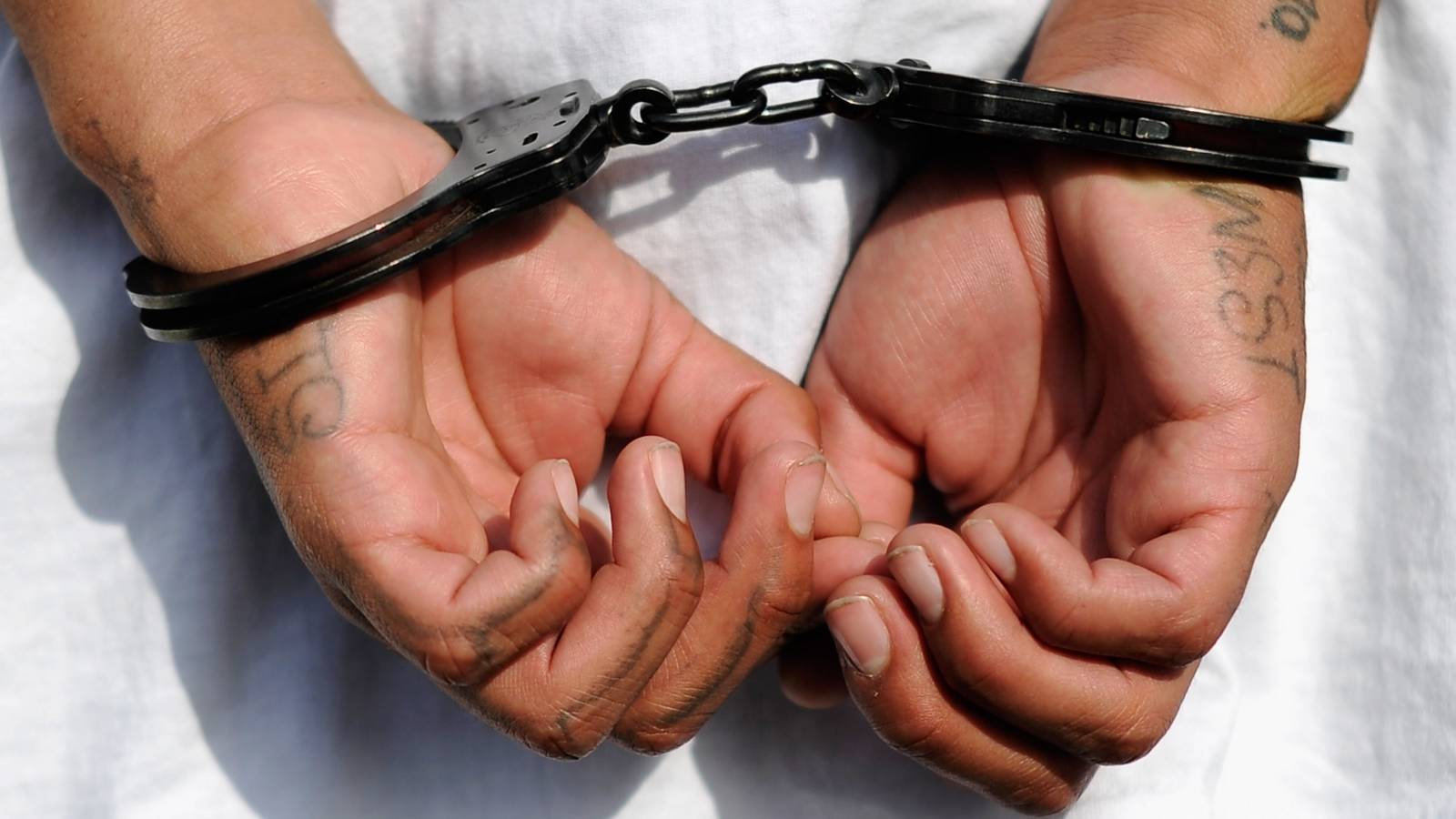 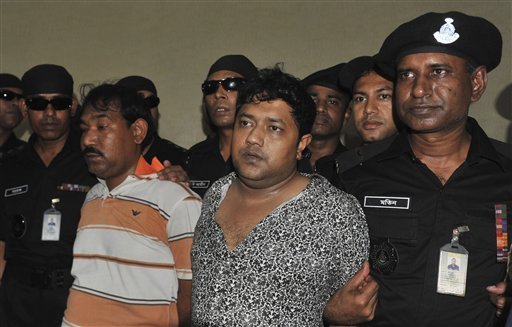 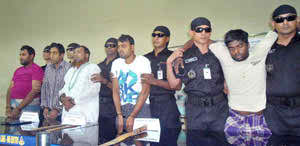 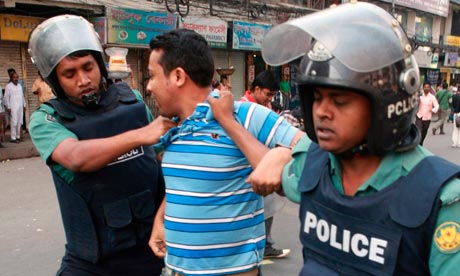 আইন অমান্য করায় গ্রেফতার
আইন ও আইনের উৎস
অধ্যায়ঃ৩য়
পৃষ্ঠা নং-21
শিখনফল
এ পাঠ শেষে শিক্ষার্থীরা
আইন  কী তা বলতে পারবে।
২।আইন আর প্রকেরভেদ বর্ননা করতে পারবে
৩। আইন এর উৎস ব্যাখ্যা করতে পারবে ।
বিধিবদ্ধ নিয়মাবলি
ব্যক্তি স্বাধীনতার রক্ষক
আইনের বৈশিষ্ট্য
বাহ্যিক আচরনের সাথে যুক্ত
সর্বজনীন
রাষ্টীয় অনুমোদন ও সীকৃতি
আইনের প্রকার ভেদ
আনতর্জাতিক আইন
সরকারি আইন
বেসরকারি আইন
ফৌজদারি আইন ও দন্ডবিধি
প্রশাসনিক আইন
সাংবিধানিক আইন
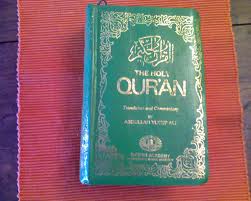 আইনের উৎস
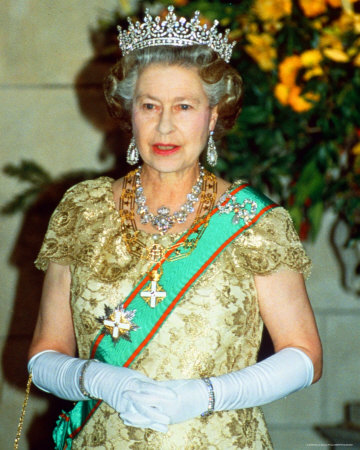 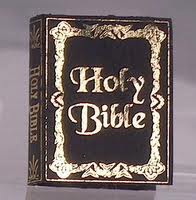 ধর্মীয় গ্রন্থ
রাণীর নির্দেশ
আইনের উৎস
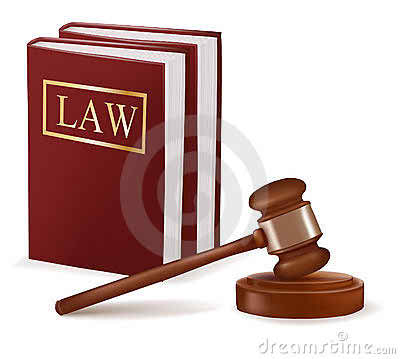 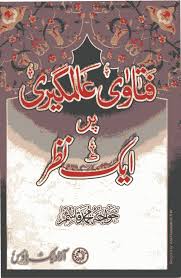 আইন গ্রন্থ
আইন গ্রন্থ
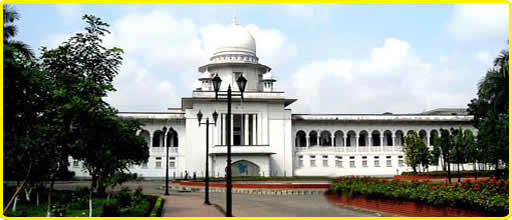 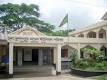 নিন্ম আদালত
সর্বোচ্চ আদালত
আইনের উৎস
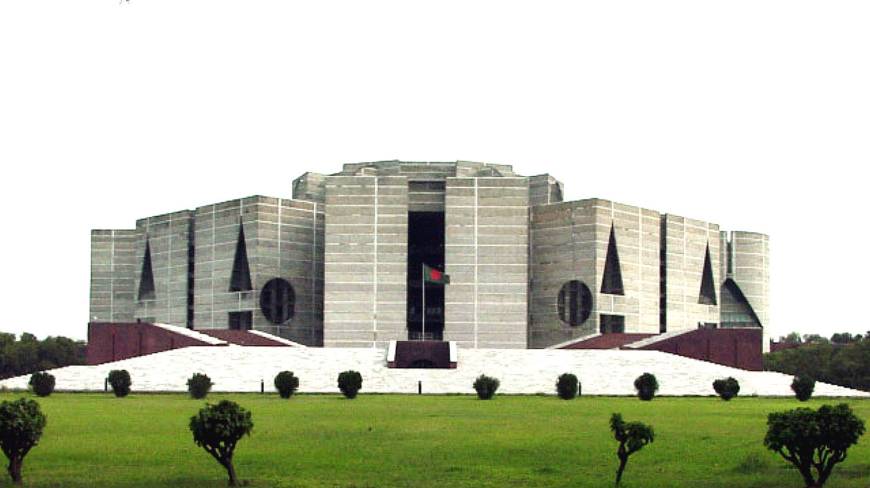 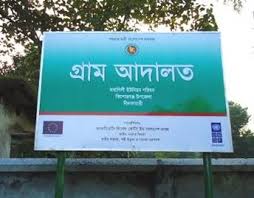 আইন সভা
দলীয়কাজ
ক দল
আইনের প্রকার ভেদ আলোচনা কর
খ দল                                                                                     আইনের উৎস বর্ণনা কর
মূল্যায়ন
১।       আইন কী?
           ২। আইন এর উৎস কয়টি 
            ৩।    আইন কত প্রকার?
বাড়ির কাজ
.১। আইন কত প্রকার ও কি কি  ?  ২।  আইনের উৎস গুলো বর্ণনা কর ?
ধন্যবাদ
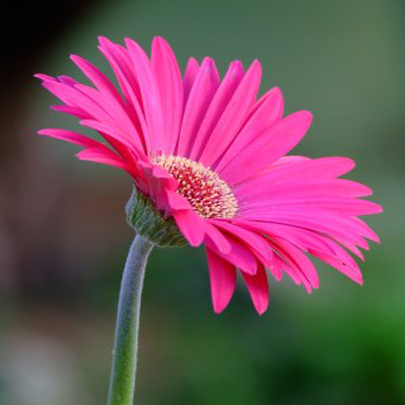